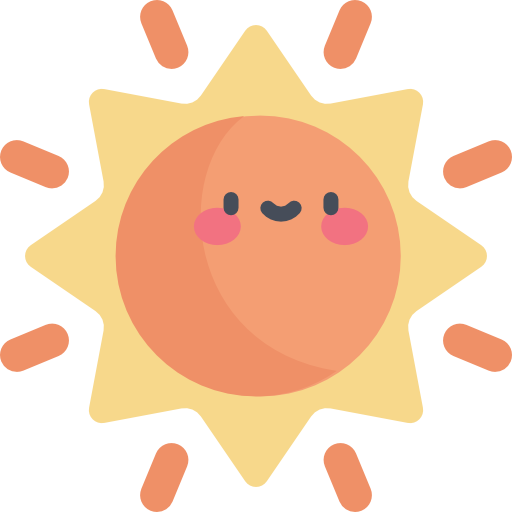 Every expert was once a BEGINNER
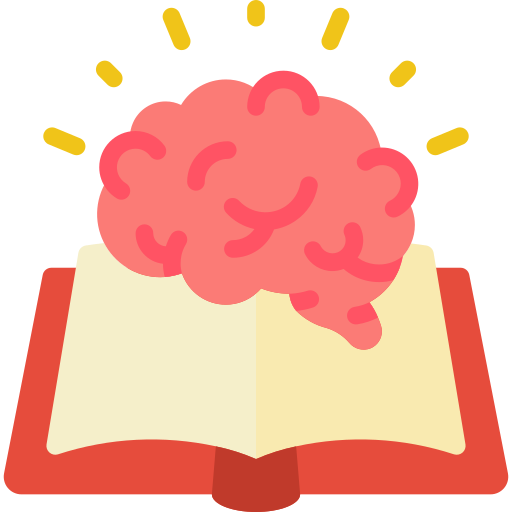 - Helen Hayes